ТУРНИР ЗНАТОКОВ РУССКОГО ЯЗЫКА
Презентацию подготовила: учитель начальных классов 
МБОУ «СОШ№1» г. Шумерля  Ильина Т.Н.
2013г.
«Русский язык- это выразительный и звучный, гибкий и мощный в своих оборотах и средствах, переимчивый и общежительный в своих отношениях к чужим языкам. Ему свойственны величавая плавность, яркость, простота и гармоничная точность.»                                             А.С.Пушкин
«Русский язык- настоящий, сильный, где нужно строгий, серьёзный, где нужно-страстный, где нужно-бойкий и живой.»                                Л.Н.Толстой
«Русский язык-это прекраснейший из всех европейских языков, не исключая и греческого.»                Проспер Мериме
«Во дни сомнений, во дни тягостных раздумий о судьбах моей Родины, ты один мне поддержка и опора, о великий,   могучий, правдивый и свободный русский язык! Не будь тебя - как не впасть в отчаяние при виде всего, что совершается дома?»« Берегите наш язык, наш прекрасный русский язык, этот клад, это достижение передано нашими предшественниками.»                                                 И.С.Тургенев
«Человек нашёл слово для всего, что обнаружено им во Вселенной»              С.Я.Маршак
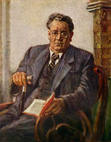 «Из одного слова несколько»
Картофель
2 слова из 3 букв
2 слова из 4 букв
2 слова из 5 букв
2 слова из 6 букв
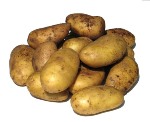 «Нет слова, которое бы так замашисто,  бойко,так вырвалось бы из-под самого сердца, так бы кипело и животрепало, как метко сказанное русское слово!»                                 Н.В.Гоголь
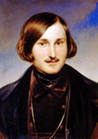 Фразеологические обороты
«Русский народ создал русский язык- яркий, как радуга после весеннего ливня, меткий, как стрелы, певучий и богатый, задушевный, как песни над колыбелью»
                    А.Н.Толстой
Отгадай пословицу
Свет-тьма
Встречают-провожают

Ученье – свет, неученье-тьма
По одёжке встречают, по уму провожают
Труд-лень
Погибай-выручай

Труд кормит, а лень портит.

Сам погибай, а товарища выручай.
«Сочини стихотворение»Урокпадежи - подскажиизучаю-скучаюне спешу-пишутетрадь -пять
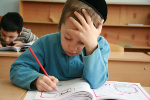 СПАСИБО ЗА ИГРУ!
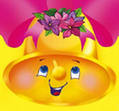